GRADIO
CAR PRESENTATION 
TEMPLATE
NEW ARRIVALS
SPORT MOTO SHOW 2018
Sed ut perspiciatis unde omnis iste natus error sit voluptatem accusantiu ed ut perspiciatis unde omnis iste natus error sit voluptatem accusantium doloremque laudantium, totam rem aperiam, eaque ipsa quae ab illo inventore veritatis et quasi architecto beatae vitae dicta sunt
TABLE OF CONTENT
YOUR AMAZING SUBTITLE HERE
ABOUT US
PRODUCTS
MARKETING
TEAM
QUOTES
ABOUT US
YOUR SUBTITLE HERE
WHO  WE  ARE
YOUR AMAZING SUBHEADING
Sed ut perspiciatis unde omnis iste natus error sit voluptatem accusantium doloremque laudantium, totam rem aperiam, eaque ipsa quae ab illo inventore veritatis et quasi architecto beatae vitae dicta sunt explicabo. Nemo enim ipsam voluptatem quia"Sed ut perspiciatis unde omnis iste natus error sit voluptatem accusantium doloremque laudantium, totam rem aperiam, eaque ipsa quae ab illo inventore veritatis et quasi
SELLING CARS
MOST CAR DEALERSHIP
DISPLAY
Sed ut perspiciatis unde omnis iste natus error sit voluptatem accusantium doloremque laudantium, totam rem aperiam, eaque ipsa quae ab illo inventore veritatis et quasi architecto beatae vitae dicta sunt explicabo.
TRADING FOR CARS
Simple and Elegant
Sed ut perspiciatis unde omnis iste natus error sit voluptatem accusantium doloremque laudantium, totam rem aperiam, eaque ipsa quae ab illo inventore veritatis et quasi architecto beatae vitae dicta sunt explicabo.
ADDITIONAL
SERVICE
MOST CAR DEALERSHIP DISPLAY
GAP insurance
Credit/Life/Disability insurance
Aftermarket accessories
Maintenance agreements
Lease Here Pay Here Contracts
products
YOUR SUBTITLE HERE
GAP INSURANCE
PROTECTION FOR THE LOAN IN THE EVENT THAT THE VEHICLE IS LOST AS THE RESULT OF AN ACCIDENT OR THEFT
"Sed ut perspiciatis unde omnis iste natus error sit voluptatem accusantium doloremque laudantium, totam rem aperiam, eaque ipsa quae ab illo inventore veritatis et quasi architecto beatae vitae dicta sunt explicabo. Nemo enim ipsam
Credit
insurance
CUSTOMERS CAN OFTEN OBTAIN THIS COVERAGE FROM THEIR OWN INSURANCE COMPANIES
AFTERMARKET
ACCESSORIES
MANY DEALERSHIPS OFFER ACCESSORIES THAT ARE NOT OFFERED BY THE MANUFACTURER DIRECTLY
01
Sample Product
CAR SPECIFICATION
02
Sample Product
CAR SPECIFICATION
SUPER CARS 
GALLERY
BEST CARS GALLERY
Product Details
AMAZING SUBTITLE HERE
"Sed ut perspiciatis unde omnis iste natus error sit voluptatem accusantium doloremque laudantium, totam rem aperiam, eaque ipsa quae ab illo inventore
01
"Sed ut perspiciatis unde omnis iste natus error sit voluptatem accusantium doloremque laudantium, totam rem aperiam, eaque ipsa quae ab illo inventore
02
"Sed ut perspiciatis unde omnis iste natus error sit voluptatem accusantium doloremque laudantium, totam rem aperiam, eaque ipsa quae ab illo inventore
$430B
03
MARKETING
YOUR SUBTITLE HERE
THE SIZE OF MARKET SHARE
MARKET SIZE ANALYSIS
POTENTIAL MARKET
$ 100 B
"Sed ut perspiciatis unde omnis iste natus error sit voluptatem accusantium doloremque laudantium, totam rem
MARKET VOLUME
$ 30 B
"Sed ut perspiciatis unde omnis iste natus error sit voluptatem accusantium doloremque laudantium, totam rem
MARKET CAPACITY
$ 10 B
"Sed ut perspiciatis unde omnis iste natus error sit voluptatem accusantium doloremque laudantium, totam rem
THE SIZE OF MARKET SHARE
MARKET SIZE ANALYSIS
65%
15%
5%
10%
POTENTIAL MARKET
"Sed ut perspiciatis unde omnis iste natus error sit voluptatem accusantium doloremque laudantium, totam rem
MARKET VOLUME
"Sed ut perspiciatis unde omnis iste natus error sit voluptatem accusantium doloremque laudantium, totam rem
MARKET CAPACITY
"Sed ut perspiciatis unde omnis iste natus error sit voluptatem accusantium doloremque laudantium, totam rem
THE SIZE OF MARKET SHARE
MARKET SIZE ANALYSIS
POTENTIAL MARKET
"Sed ut perspiciatis unde omnis iste natus error sit voluptatem accusantium doloremque laudantium, totam rem
MARKET VOLUME
"Sed ut perspiciatis unde omnis iste natus error sit voluptatem accusantium doloremque laudantium, totam rem
71%
24%
57%
MARKET CAPACITY
37%
"Sed ut perspiciatis unde omnis iste natus error sit voluptatem accusantium doloremque laudantium, totam rem
ASIA MARKET
ASIA REGIONAL MARKET
Sed ut perspiciatis unde omnis iste natus error sit voluptatem accusantium doloremque laudantium, totam rem aperiam, eaque ipsa quae ab illo inventore veritatis et quasi architecto beatae vitae dicta sunt explicabo.
EUROPE  MARKET
EUROPE REGIONAL MARKET
Sed ut perspiciatis unde omnis iste natus error sit voluptatem accusantium doloremque laudantium, totam rem aperiam, eaque ipsa quae ab illo inventore veritatis et quasi architecto beatae vitae dicta sunt explicabo.
AFRICA  MARKET
AFRICA REGIONAL MARKET
Sed ut perspiciatis unde omnis iste natus error sit voluptatem accusantium doloremque laudantium, totam rem aperiam, eaque ipsa quae ab illo inventore veritatis et quasi architecto beatae vitae dicta sunt explicabo.
AMERICA  MARKET
AMERICA REGIONAL MARKET
Sed ut perspiciatis unde omnis iste natus error sit voluptatem accusantium doloremque laudantium, totam rem aperiam, eaque ipsa quae ab illo inventore veritatis et quasi architecto beatae vitae dicta sunt explicabo.
AUSTRALIA  MARKET
AUSTRALIA REGIONAL MARKET
Sed ut perspiciatis unde omnis iste natus error sit voluptatem accusantium doloremque laudantium, totam rem aperiam, eaque ipsa quae ab illo inventore veritatis et quasi architecto beatae vitae dicta sunt explicabo.
DEMOGRAPHICS
DEMOGRAPHIC BY GENDER
POTENTIAL MARKET
20%
MALE
"Sed ut perspiciatis unde omnis iste natus error sit voluptatem accusantium doloremque laudantium, totam rem
MARKET VOLUME
80%
FEMALE
"Sed ut perspiciatis unde omnis iste natus error sit voluptatem accusantium doloremque laudantium, totam rem
PRICING TABLES
YOUR AMAZING SUBTITLE HERE
PLAN A
PLAN C
PLAN B
Item Detail 01
Item Detail 02
Item Detail 03
Item Detail 04
Item Detail 05
Item Detail 01
Item Detail 02
Item Detail 03
Item Detail 04
Item Detail 05
Item Detail 01
Item Detail 02
Item Detail 03
Item Detail 04
Item Detail 05
$200
$400
$600
Price
Price
Price
PRICING TABLES
YOUR AMAZING SUBTITLE HERE
PLAN C
PLAN A
PLAN B
Item Detail 01
Item Detail 02
Item Detail 03
Item Detail 04
Item Detail 05
Item Detail 01
Item Detail 02
Item Detail 03
Item Detail 04
Item Detail 05
Item Detail 01
Item Detail 02
Item Detail 03
Item Detail 04
Item Detail 05
$400
$600
$200
Price
Price
Price
team
YOUR SUBTITLE HERE
OUR TEAM
GALLERY
ROBERT TAN
JAMIE RICH
CREATIVE PRODUCER
COMMUNITY MANAGER
AMAZING SUBTITLE HERE
"Sed ut perspiciatis unde omnis iste natus error sit voluptatem accusantium doloremque laudantium, totam rem aperiam, eaque ipsa quae ab illo inventore veritatis et quasi
ERIC SMITH
JHON JOSON
MARKETING DIRECTOR
MEDIA MANAGER
"Sed ut perspiciatis unde omnis iste natus error sit voluptatem accusantium doloremque laudantium, totam rem aperiam, eaque ipsa quae ab illo inventore veritatis et quasi architecto beatae vitae dicta sunt explicabo.
EXPERT SKILL
SOCIAL BRANDING
PUBLIC SPEAKING
JAMIE RICH
MARKETING COMMUNICATION
COMMUNITY MANAGER
"Sed ut perspiciatis unde omnis iste natus error sit voluptatem accusantium doloremque laudantium, totam rem aperiam, eaque ipsa quae ab illo inventore veritatis et quasi architecto beatae vitae dicta sunt explicabo.
EXPERT SKILL
SOCIAL BRANDING
PUBLIC SPEAKING
ROBERT TAN
MARKETING COMMUNICATION
CREATIVE PRODUCER
"Sed ut perspiciatis unde omnis iste natus error sit voluptatem accusantium doloremque laudantium, totam rem aperiam, eaque ipsa quae ab illo inventore veritatis et quasi architecto beatae vitae dicta sunt explicabo.
EXPERT SKILL
SOCIAL BRANDING
PUBLIC SPEAKING
ERIC SMITH
MARKETING COMMUNICATION
MARKETING DIRECTOR
"Sed ut perspiciatis unde omnis iste natus error sit voluptatem accusantium doloremque laudantium, totam rem aperiam, eaque ipsa quae ab illo inventore veritatis et quasi architecto beatae vitae dicta sunt explicabo.
EXPERT SKILL
SOCIAL BRANDING
PUBLIC SPEAKING
JHON JOSON
MARKETING COMMUNICATION
MEDIA MANAGER
quote
YOUR SUBTITLE HERE
“
I couldn't find the sports car of my dreams, so I built it myself.
FERDINAN PORSCHE
FERDINAN PORSCHE
I couldn't find the sports car of my dreams, so I built it myself.
“
I couldn't find the sports car of my dreams, so I built it myself.
FERDINAN PORSCHE
DOWNLOAD OUR
LATEST APPS
YOUR AMAZING SUBTITLE HERE
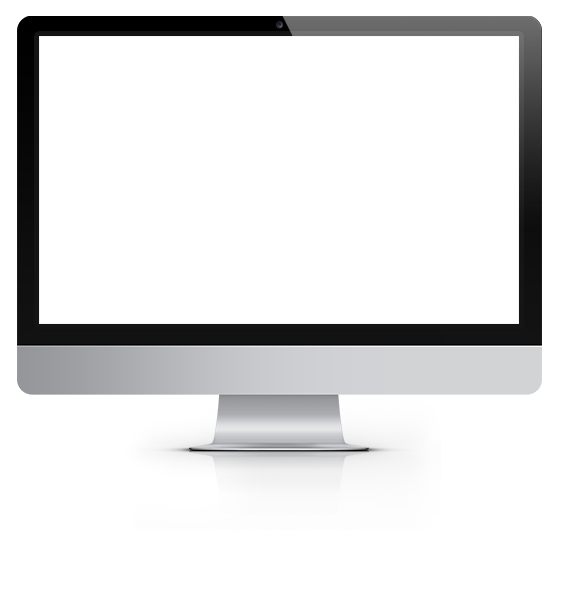 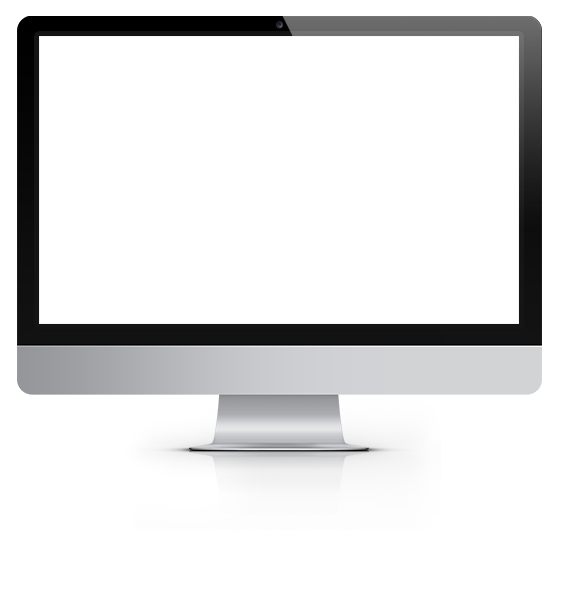 DOWNLOAD OUR
LATEST APPS
FEATURE 03
FEATURE 01
"Sed ut perspiciatis unde omnis iste natus error sit voluptatem
"Sed ut perspiciatis unde omnis iste natus error sit voluptatem
FEATURE 04
FEATURE 02
"Sed ut perspiciatis unde omnis iste natus error sit voluptatem
"Sed ut perspiciatis unde omnis iste natus error sit voluptatem
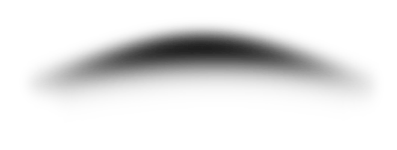 DOWNLOAD OUR
LATEST APPS
FEATURE 01
"Sed ut perspiciatis unde omnis iste natus error sit voluptatem
FEATURE 02
"Sed ut perspiciatis unde omnis iste natus error sit voluptatem
FEATURE 03
"Sed ut perspiciatis unde omnis iste natus error sit voluptatem
FEATURE 04
"Sed ut perspiciatis unde omnis iste natus error sit voluptatem
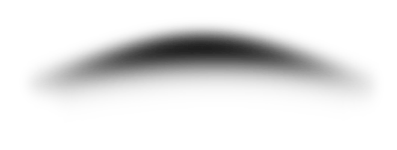 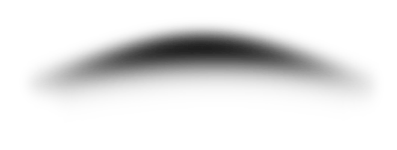 THANK YOU
YOUR KIND WORD HERE
2018